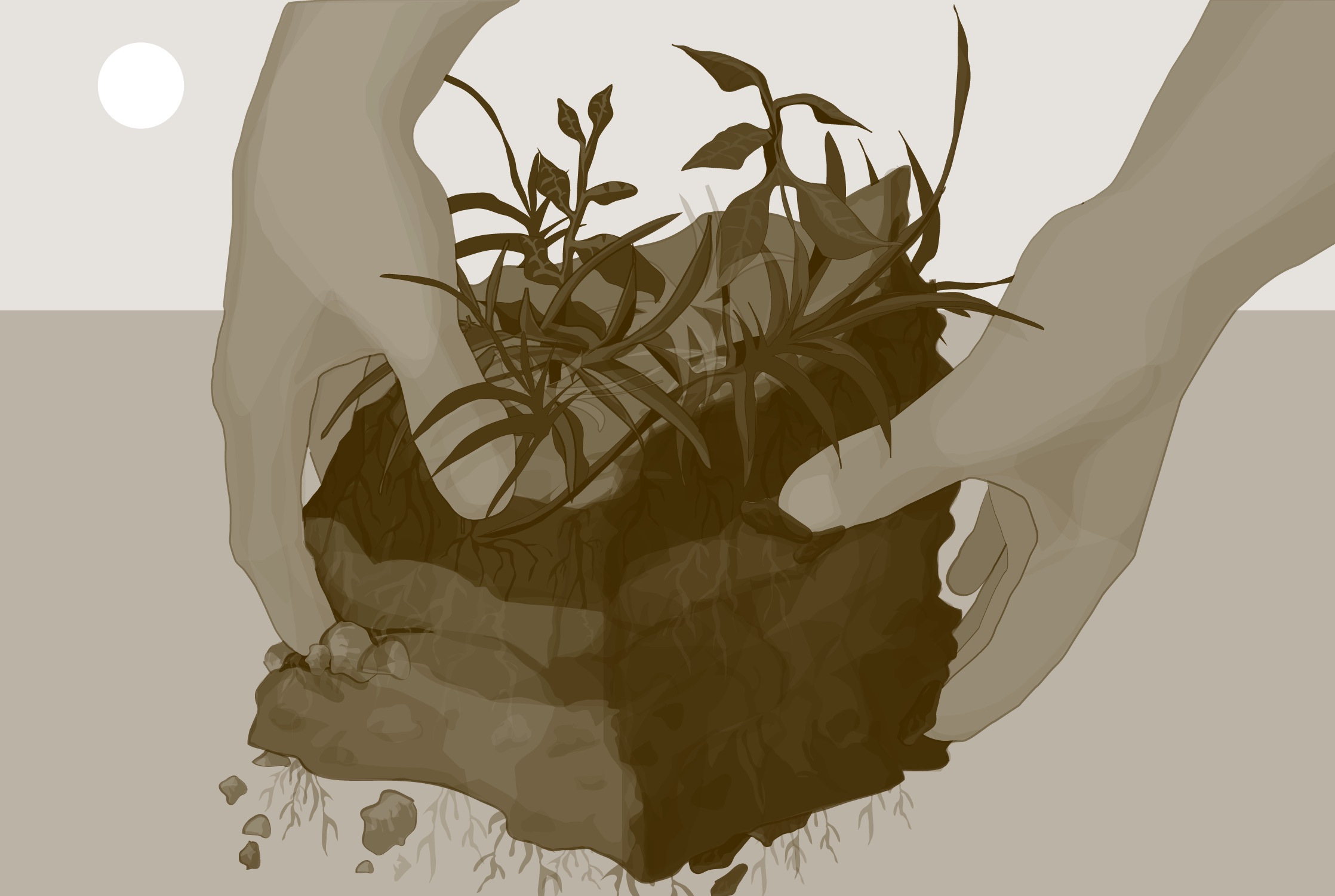 Slide One
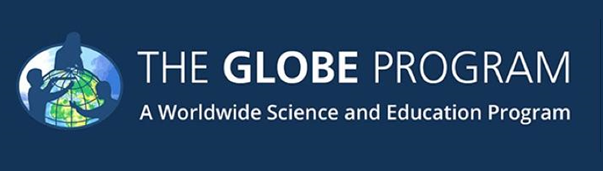 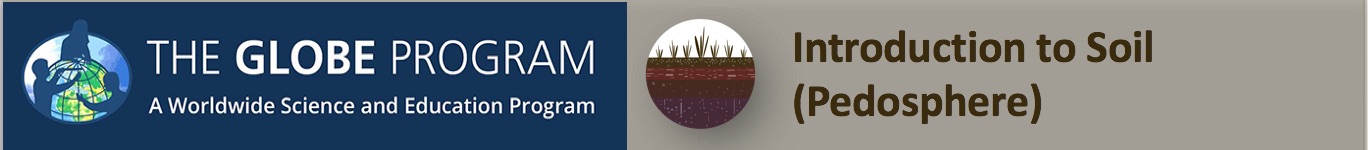 Suelo (pedósfera)
Densidad aparente
Resumen
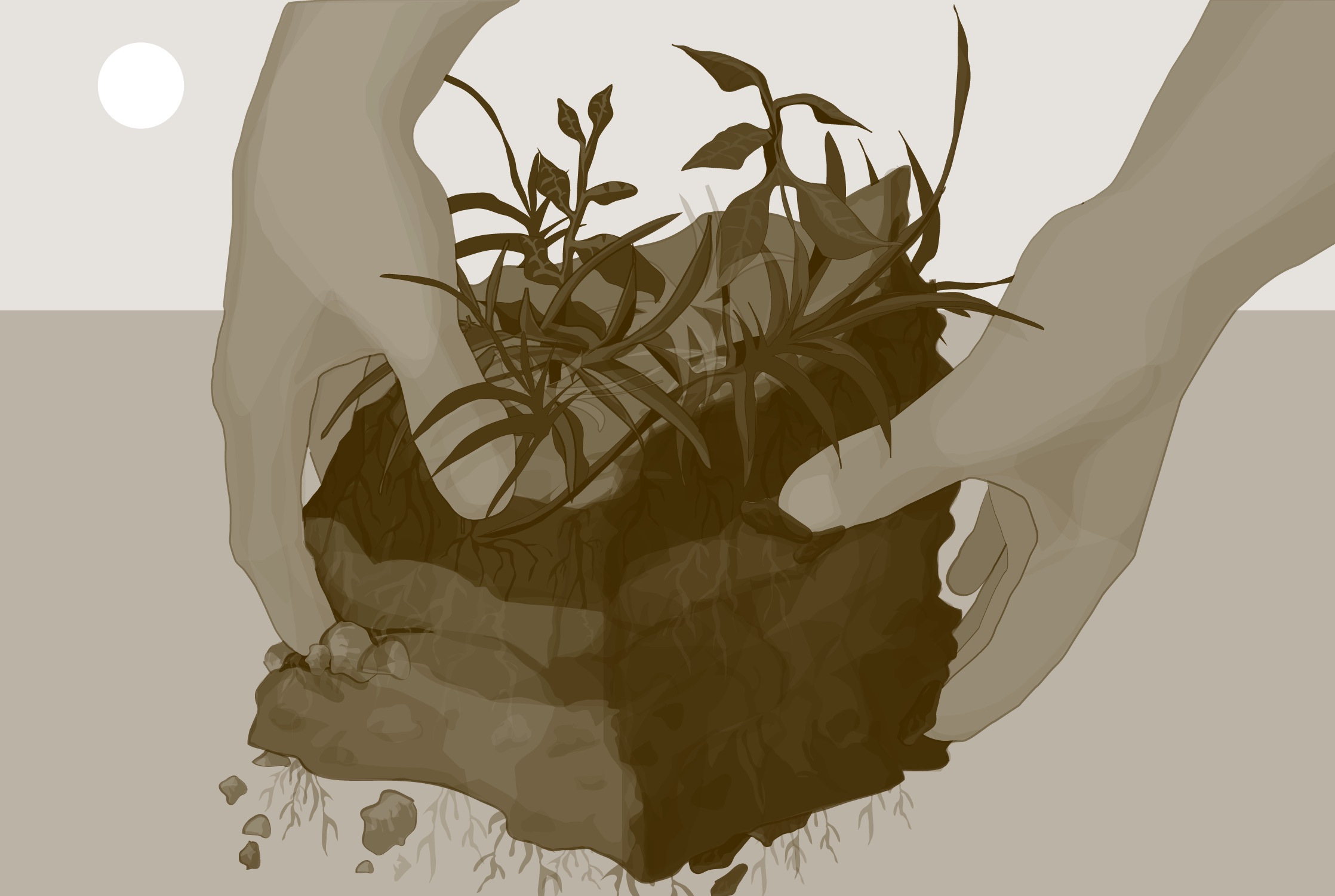 A. Introducción
B. ¿Por qué medir la densidad aparente?
C. Preparación para el protocolo
D. Muestreo
E. Cómo tomar mediciones de laboratorio
F. Cómo calcular la densidad aparente
G. Cómo reportar sus datos a GLOBE
H. Visualización de datos
I. Auto evaluación
J. Información adicional
Este módulo proporciona instrucciones paso a paso sobre cómo realizar el Protocolo de densidad a granel.

Objetivos del aprendizaje:
Tras completar este módulo usted será capaz de:
Explicar por qué vale la pena medir la densidad aparente
Tomar muestras de volumen conocido correctamente
Medir la densidad aparente
Relacionar las mediciones de densidad aparente con la densidad y porosidad de las partículas del suelo
Reportar estos datos a GLOBE
Visualizar estos datos utilizando el sitio de visualización de GLOBE
2
Introducción a la densidad aparente del suelo
A. Introducción
B. ¿Por qué medir la densidad aparente?
C. Preparación para el protocolo
D. Muestreo
E. Cómo tomar mediciones de laboratorio
F. Cómo calcular la densidad aparente
G. Cómo reportar sus datos a GLOBE
H. Visualización de datos
I. Auto evaluación
J. Información adicional
La densidad aparente del suelo es una medida de cuán compacto o denso es el suelo y se mide por la masa de suelo seco en una unidad de volumen (g/mL o g/cm3). La densidad aparente del suelo depende de la composición del suelo, la estructura de los sedimentos del suelo, la distribución de las partículas de arena, limo y arcilla, el volumen del espacio poroso y qué tan compactas están las partículas.
La densidad aparente medida con este protocolo es una propiedad del suelo. Difiere de la densidad aparente de la muestra medida en el protocolo de humedad del suelo del patrón de bloques SMAP que se utiliza para convertir las mediciones gravimétricas de la humedad del suelo en mediciones volumétricas de la humedad del suelo. En este protocolo, las rocas y raíces se eliminan de la muestra de suelo.
Para determinar la densidad aparente, se debe recolectar una muestra de volumen conocido. Esto requiere que uno sea capaz de empujar una lata hacia el horizonte del suelo. Para hacer esto se requiere que el horizonte esté expuesto. Por lo tanto, no se puede medir la densidad aparente de los horizontes del subsuelo en los perfiles de barrena. La determinación de la densidad aparente de las capas de suelo debajo de la superficie requiere un pozo de suelo de otros perfiles expuestos, como un corte de carretera.
Para acceder al Protocolo de Densidad Aparente en el sitio web de GLOBE, haga clic en este enlace.
3
¿Por qué medir la densidad aparente?
A. Introducción
B. ¿Por qué medir la densidad aparente?
C. Preparación para el protocolo
D. Muestreo
E. Cómo tomar mediciones de laboratorio
F. Cómo calcular la densidad aparente
G. Cómo reportar sus datos a GLOBE
H. Visualización de datos
I. Auto evaluación
J. Información adicional
La densidad aparente brinda información sobre la facilidad con la que las raíces pueden crecer y el agua se filtrará a través de los diferentes horizontes del suelo de un perfil.

La densidad aparente también se usa cuando se convierte entre masa y volumen para una muestra de suelo. Si conocemos la masa de una muestra de suelo, podemos calcular su volumen y aprender mucho sobre la composición de ese suelo y sus horizontes individuales.
4
Vistazo del protocolo
A. Introducción
B. ¿Por qué medir la densidad aparente?
C. Preparación para el protocolo
D. Muestreo
E. Cómo tomar mediciones de laboratorio
F. Cómo calcular la densidad aparente
G. Cómo reportar sus datos a GLOBE
H. Visualización de datos
I. Auto evaluación
J. Información adicional
5
Materiales e instrumentos requeridos para el trabajo de campo
A. Introducción
B. ¿Por qué medir la densidad aparente?
C. Preparación para el protocolo
D. Muestreo
E. Cómo tomar mediciones de laboratorio
F. Cómo calcular la densidad aparente
G. Cómo reportar sus datos a GLOBE
H. Visualización de datos
I. Auto evaluación
J. Información adicional
Bolsas o contenedores sellables de 4 litros (1 cuarto de galón)
3 o más latas de muestreo
Bloque de madera
Martillo
paleta o pala
Marcador
Consulte el conjunto de diapositivas Definición de un sitio de muestreo para la caracterización del suelo para obtener una lista completa de todos los equipos necesarios para el trabajo de campo de caracterización del suelo y el muestreo para análisis de laboratorio.
Dónde encontrar las especificaciones de los instrumentos utilizados en investigaciones de GLOBE.
Dónde encontrar los instrumentos científicos necesarios para este protocolo.
6
Toma de muestras de volumen conocido
A. Introducción
B. ¿Por qué medir la densidad aparente?
C. Preparación para el protocolo
D. Muestreo
E. Cómo tomar mediciones de laboratorio
F. Cómo calcular la densidad aparente
G. Cómo reportar sus datos a GLOBE
H. Visualización de datos
I. Auto evaluación
J. Información adicional
Para cada horizonte en su perfil de suelo, empuje una lata o tubería (más adelante medirá la masa y el volumen de las latas) en el costado del horizonte. Si es necesario, humedezca primero la tierra para que la lata entre fácilmente. Deténgase cuando la lata esté nivelada con la superficie del suelo. (Recuerde, recolectará tres muestras de cada horizonte en su perfil).

Si todavía es difícil empujar la lata hacia el suelo, es posible que deba colocar un trozo de madera sobre la lata y golpear la madera con el martillo para distribuir la fuerza del golpe del martillo en todos los bordes de la lata a la vez y para minimice las abolladuras de la lata.

Se permiten algunas abolladuras en el procedimiento, pero si las abolladuras son demasiado graves, considere tomar solo una muestra de densidad aparente de la superficie o espere hasta después de la lluvia, cuando el suelo puede estar más blando.
7
Eliminar muestras del horizonte del suelo
A. Introducción
B. ¿Por qué medir la densidad aparente?
C. Preparación para el protocolo
D. Muestreo
E. Cómo tomar mediciones de laboratorio
F. Cómo calcular la densidad aparente
G. Cómo reportar sus datos a GLOBE
H. Visualización de datos
I. Auto evaluación
J. Información adicional
Con una llana o pala, retire la lata y la tierra que la rodea. Retire la tierra alrededor de la lata hasta que quede plana contra los bordes de la lata para que el volumen de la tierra sea el mismo que el volumen de la lata.


Si una piedra u otro objeto sobresale de la parte superior de la muestra, regrese la muestra al suelo, limpie la lata y tome una nueva muestra cerca del mismo lugar. Asegúrese de tomar muestras en suelo no perturbado.
8
Materiales e instrumentos necesarios para el trabajo de laboratorio
A. Introducción
B. ¿Por qué medir la densidad aparente?
C. Preparación para el protocolo
D. Muestreo
E. Cómo tomar mediciones de laboratorio
F. Cómo calcular la densidad aparente
G. Cómo reportar sus datos a GLOBE
H. Visualización de datos
I. Auto evaluación
J. Información adicional
Horno de secado
Cilindro graduado
Agua (o posiblemente alcohol si las muestras de suelo contienen ramitas)
Tamiz #10 (aberturas de malla de 2 mm)
Guantes de latex
Papel para atrapar tierra tamizada
Rodillo, martillo u otro utensilio para triturar y separar partículas
Toalla de tela o papel
9
A. Introducción
B. ¿Por qué medir la densidad aparente?
C. Preparación para el protocolo
D. Muestreo
E. Cómo tomar mediciones de laboratorio
F. Cómo calcular la densidad aparente
G. Cómo reportar sus datos a GLOBE
H. Visualización de datos
I. Auto evaluación
J. Información adicional
Etiquetado de latas de muestra para el transporte al laboratorio
Etiquete el lado de cada lata con su ubicación de muestra, número de muestra, fecha de muestra, número de horizonte y profundidades de horizonte superior e inferior.
Tome 3 muestras de cada horizonte.
Cubra las latas etiquetadas con las tapas u otras cubiertas y devuélvalas al salón de clases.
10
Medición de masa húmeda
A. Introducción
B. ¿Por qué medir la densidad aparente?
C. Preparación para el protocolo
D. Muestreo
E. Cómo tomar mediciones de laboratorio
F. Cómo calcular la densidad aparente
G. Cómo reportar sus datos a GLOBE
H. Visualización de datos
I. Auto evaluación
J. Información adicional
Calibre la balanza de acuerdo con las instrucciones del fabricante.

Poner a cero el saldo.

Mida la masa húmeda de cada muestra (suelo + agua) pesándola en su lata (sin tapa).


Registre esta masa húmeda en la aplicación de entrada de datos o en la hoja de datos de densidad aparente.
11
Secado de muestras de suelo en un horno de secado de suelos
A. Introducción
B. ¿Por qué medir la densidad aparente?
C. Preparación para el protocolo
D. Muestreo
E. Cómo tomar mediciones de laboratorio
F. Cómo calcular la densidad aparente
G. Cómo reportar sus datos a GLOBE
H. Visualización de datos
I. Auto evaluación
J. Información adicional
Coloque las muestras en el horno de secado de suelos hasta que los suelos estén secos (al menos 10 horas a 105 °C).




Pesar la muestra seca.
12
Secado de muestras de suelo usando una lámpara de calor
A. Introducción
B. ¿Por qué medir la densidad aparente?
C. Preparación para el protocolo
D. Muestreo
E. Cómo tomar mediciones de laboratorio
F. Cómo calcular la densidad aparente
G. Cómo reportar sus datos a GLOBE
H. Visualización de datos
I. Auto evaluación
J. Información adicional
Si utiliza lámparas de calor para secar la muestra, transfiera toda la muestra de suelo a una bolsa de plástico transparente y etiquete la bolsa.

Seque la muestra bajo las luces durante dos o tres días.

Pesar la muestra seca.

Compruebe que la muestra esté seca secándola durante otra hora y volviéndola a pesar. Si la masa cambia en 0,3 g o menos, considérelo seco.
13
Medición de la masa seca y tamizado del suelo seco
A. Introducción
B. ¿Por qué medir la densidad aparente?
C. Preparación para el protocolo
D. Muestreo
E. Cómo tomar mediciones de laboratorio
F. Cómo calcular la densidad aparente
G. Cómo reportar sus datos a GLOBE
H. Visualización de datos
I. Auto evaluación
J. Información adicional
Obtenga la masa de cada muestra de densidad aparente seca en su contenedor y registre este peso seco en la aplicación de ingreso de datos o en la hoja de trabajo de datos de densidad aparente.
Coloque un tamiz (n.° 10, malla de 2 mm) en una hoja grande de papel (como un periódico) y vierta una muestra en el tamiz. Póngase guantes de goma para evitar contaminar su muestra con ácidos de su piel.
Las rocas se definen como de 2 mm o más de diámetro. El tamaño de los agujeros en la malla de un tamiz #10 es de 2,0 mm.
Empuje con cuidado el material de suelo seco a través de la malla sobre el papel. Tenga cuidado de no doblar la malla de alambre forzando el suelo. Las rocas permanecerán en la parte superior del tamiz. (Si no hay un tamiz disponible, retire con cuidado las rocas a mano). Guarde el suelo tamizado de cada muestra para los otros análisis de laboratorio.
Si la muestra de suelo es demasiado dura para tamizarla fácilmente, use un mortero y una maja para romperla. Asegúrese de no romper ninguna de las partículas más grandes en otras más pequeñas.
14
Guardado del suelo seco tamizado
A. Introducción
B. ¿Por qué medir la densidad aparente?
C. Preparación para el protocolo
D. Muestreo
E. Cómo tomar mediciones de laboratorio
F. Cómo calcular la densidad aparente
G. Cómo reportar sus datos a GLOBE
H. Visualización de datos
I. Auto evaluación
J. Información adicional
Transfiera la tierra seca y sin rocas del papel debajo del tamiz para limpiar bolsas o recipientes de plástico secos. Selle los contenedores y etiquételos con lo siguiente:
Fecha
Nombre del sitio
Ubicación del sitio
Numero de muestra
Número de horizonte
Profundidad superior e inferior en cm
Este suelo ahora se puede utilizar para otros análisis de laboratorio.
Guarde estas muestras en un lugar seco y seguro hasta que las use.
15
Medición de la masa de la lata de muestreo
A. Introducción
B. ¿Por qué medir la densidad aparente?
C. Preparación para el protocolo
D. Muestreo
E. Cómo tomar mediciones de laboratorio
F. Cómo calcular la densidad aparente
G. Cómo reportar sus datos a GLOBE
H. Visualización de datos
I. Auto evaluación
J. Información adicional
Calibre la balanza de acuerdo con las instrucciones del fabricante.

Si usa una balanza electrónica, verifique que la balanza mida en gramos y que esté correctamente puesta a cero.

Limpia el interior de la lata o pipa con una toalla. Mida la masa de la lata o tubería sin la tapa y registre esta masa en la aplicación de Entrada de datos o en la Hoja de datos.

Obtenga la masa en gramos de cada lata/tubo de muestreo con una precisión de 0,1 g.

Escribe la masa de la lata vacía en el exterior de la lata con marcador permanente.
16
Medición del volumen de la lata de muestreo
A. Introducción
B. ¿Por qué medir la densidad aparente?
C. Preparación para el protocolo
D. Muestreo
E. Cómo tomar mediciones de laboratorio
F. Cómo calcular la densidad aparente
G. Cómo reportar sus datos a GLOBE
H. Visualización de datos
I. Auto evaluación
J. Información adicional
Limpie el borde del cilindro graduado para evitar que entren gotas de agua en su lata.

Para encontrar el volumen de la lata limpia y seca: llena un cilindro graduado con agua. Registre el volumen inicial.

Vierta el agua en la lata hasta que la llene hasta el borde. Asegúrate de que la lata tenga una superficie plana.

Recuerde leer la parte inferior del menisco.
17
Cómo determinar el volumen si llenar el recipiente requiere más de un cilindro lleno de agua
A. Introducción
B. ¿Por qué medir la densidad aparente?
C. Preparación para el protocolo
D. Muestreo
E. Cómo tomar mediciones de laboratorio
F. Cómo calcular la densidad aparente
G. Cómo reportar sus datos a GLOBE
H. Visualización de datos
I. Auto evaluación
J. Información adicional
Si el agua en el cilindro graduado no llena la lata por completo, registre el primer volumen del cilindro graduado como volumen 1. Vuelva a llenar el cilindro graduado y vierta esta agua adicional en la lata de muestra. Registre este valor como volumen 2. Repita si es necesario, registrando el volumen inicial 3, etc. Llene la lata hasta el borde y registre el volumen final de agua que queda en el cilindro graduado. Usa la siguiente ecuación para encontrar el volumen de la lata.
Fórmula del volumen de la lata:
 Vlata = V1 + V2  – Vf or Vlata = V1 + V2  + V3  – Vf
Mida el volumen de cada lata 3 veces y registre los resultados en la aplicación de entrada de datos o en la hoja de datos.
18
Medición de la masa y el volumen de la tubería de muestreo
A. Introducción
B. ¿Por qué medir la densidad aparente?
C. Preparación para el protocolo
D. Muestreo
E. Cómo tomar mediciones de laboratorio
F. Cómo calcular la densidad aparente
G. Cómo reportar sus datos a GLOBE
H. Visualización de datos
I. Auto evaluación
J. Información adicional
Si está utilizando un tubo de muestreo, obtenga su masa siguiendo las instrucciones de masa para la lata.

Luego, calcule el volumen de la tubería usando la siguiente ecuación:
Tubería de volumen = π x r2 x h

donde π es la constante matemática aproximadamente igual a 3.141592654
r es el radio de la base de la tubería (cm)
h es la altura de la tubería (cm)
1 cm3 = 1 mL por lo que su respuesta es la misma en cualquier unidad de medida.
19
Midiendo la masa de las rocas
A. Introducción
B. ¿Por qué medir la densidad aparente?
C. Preparación para el protocolo
D. Muestreo
E. Cómo tomar mediciones de laboratorio
F. Cómo calcular la densidad aparente
G. Cómo reportar sus datos a GLOBE
H. Visualización de datos
I. Auto evaluación
J. Información adicional
Pese las rocas que quedan encima del tamiz y registre este peso en la aplicación de ingreso de datos o en la hoja de ingreso de datos de densidad aparente.

Si su muestra contiene raíces o palos, péselos junto con las rocas.
20
Medir el volumen de las rocas
A. Introducción
B. ¿Por qué medir la densidad aparente?
C. Preparación para el protocolo
D. Muestreo
E. Cómo tomar mediciones de laboratorio
F. Cómo calcular la densidad aparente
G. Cómo reportar sus datos a GLOBE
H. Visualización de datos
I. Auto evaluación
J. Información adicional
Coloque 30 mL de agua en un cilindro graduado de 100 mL.
Sin derramar, añada las rocas al agua.
Después de agregar todas las rocas, lea el nivel del agua e ingrese este valor y el volumen original de agua en la hoja de datos de densidad aparente de la aplicación de ingreso de datos.
A medida que agrega las rocas, si el volumen del agua se acerca a los 100 mL, registre el volumen, vacíe el cilindro y repita el procedimiento para las rocas restantes. En este caso, debes registrar la suma de los volúmenes de agua con las rocas y la suma de los volúmenes de agua sin las rocas.
Si su muestra contiene raíces o palos, por lo general flotarán en el agua. Para medir su volumen, sustituya el alcohol por agua en el cilindro graduado. (El alcohol tiene una densidad más ligera que el agua.)
21
Cálculo de densidad aparente
A. Introducción
B. ¿Por qué medir la densidad aparente?
C. Preparación para el protocolo
D. Muestreo
E. Cómo tomar mediciones de laboratorio
F. Cómo calcular la densidad aparente
G. Cómo reportar sus datos a GLOBE
H. Visualización de datos
I. Auto evaluación
J. Información adicional
La Guía de campo GLOBE proporciona un cuadro para ayudarlo a mantener sus datos organizados, para que pueda ingresar los valores correctos en la fórmula y calcular la densidad aparente.
22
A. Introducción
B. ¿Por qué medir la densidad aparente?
C. Preparación para el protocolo
D. Muestreo
E. Cómo tomar mediciones de laboratorio
F. Cómo calcular la densidad aparente
G. Cómo reportar sus datos a GLOBE
H. Visualización de datos
I. Auto evaluación
J. Información adicional
Entrada de datos de densidad a granel
Seleccione "Entrada de datos en vivo". En Caracterización del suelo, haga clic en "Nueva observación".
Esto abrirá la página de entrada de datos en el sitio web de GLOBE.
23
Ejemplo de entrada de datos de densidad aparente
A. Introducción
B. ¿Por qué medir la densidad aparente?
C. Preparación para el protocolo
D. Muestreo
E. Cómo tomar mediciones de laboratorio
F. Cómo calcular la densidad aparente
G. Cómo reportar sus datos a GLOBE
H. Visualización de datos
I. Auto evaluación
J. Información adicional
Ingrese los datos de densidad aparente en esta página.
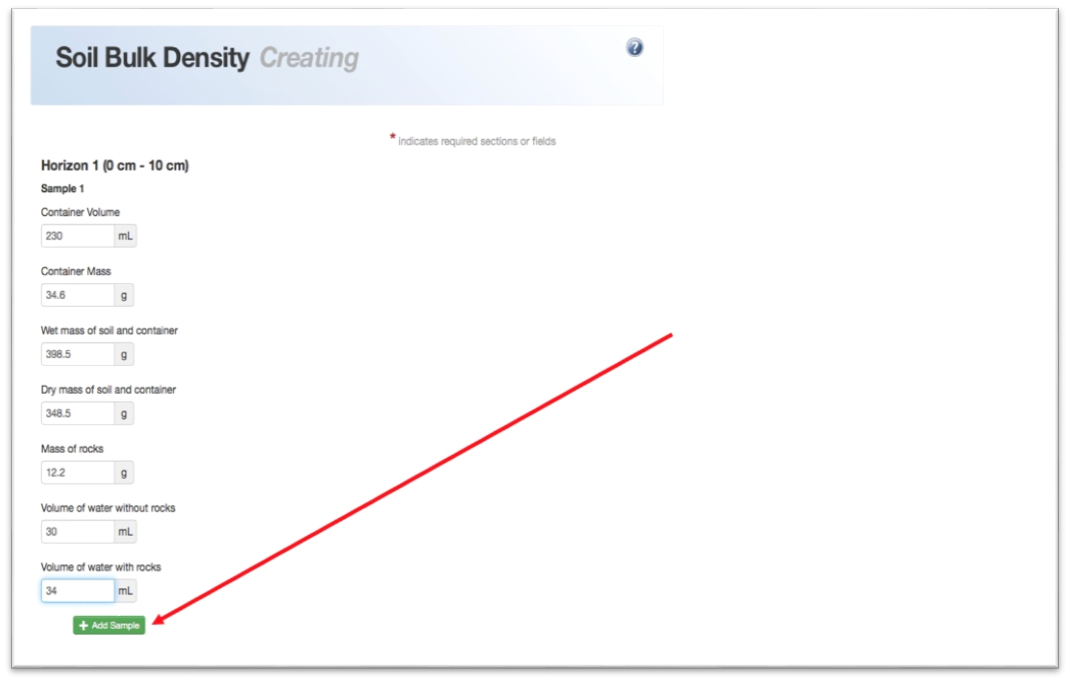 Para ingresar datos adicionales para el mismo horizonte, haga clic en "agregar simple".

Para ingresar datos para un horizonte diferente, seleccione ese horizonte e ingrese sus datos.
24
Enviar datos
A. Introducción
B. ¿Por qué medir la densidad aparente?
C. Preparación para el protocolo
D. Muestreo
E. Cómo tomar mediciones de laboratorio
F. Cómo calcular la densidad aparente
G. Cómo reportar sus datos a GLOBE
H. Visualización de datos
I. Auto evaluación
J. Información adicional
Si sus datos se ingresaron correctamente, haga clic en Enviar datos.
Si sus datos se ingresaron correctamente, haga clic en Enviar datos.
Si sus datos están dentro de los rangos apropiados para la densidad aparente, verá la imagen a continuación.
Si sus datos no están dentro del rango apropiado o tienen otros problemas, verá lo siguiente:
Corrija los errores que se detallan en la página y vuelva a enviar sus datos.
Si no obtiene datos dentro de un cierto rango, comuníquese con el soporte de comunidad de GLOBE
25
Visualización de datos de densidad masiva
A. Introducción
B. ¿Por qué medir la densidad aparente?
C. Preparación para el protocolo
D. Muestreo
E. Cómo tomar mediciones de laboratorio
F. Cómo calcular la densidad aparente
G. Cómo reportar sus datos a GLOBE
H. Visualización de datos
I. Auto evaluación
J. Información adicional
La visualización para el primer horizonte muestra los valores de densidad aparente
26
Auto evaluación
A. Introducción
B. ¿Por qué medir la densidad aparente?
C. Preparación para el protocolo
D. Muestreo
E. Cómo tomar mediciones de laboratorio
F. Cómo calcular la densidad aparente
G. Cómo reportar sus datos a GLOBE
H. Visualización de datos
I. Auto evaluación
J. Información adicional
¿Estás listo para ponerte a prueba? Pon a prueba tus conocimientos con algunos ejemplos de preguntas. Cuando esté listo para realizar el cuestionario, haga clic en el cuadro de cuestionario junto a donde descargó este conjunto de diapositivas.
 
¿Cuáles son algunos de los factores que contribuyen a la medición de la densidad aparente de un suelo?
V/F La densidad aparente es un factor que influye en la facilidad con la que las raíces pueden crecer a través del suelo e influye en la forma en que el agua se filtra por el perfil del suelo.
¿Cuántas muestras tomas de cada horizonte?
¿Cómo determina el volumen de su lata de muestreo?
¿Cómo mides el volumen de rocas en tu muestra?
¿Esperaría que un horizonte con alto contenido orgánico tuviera una densidad aparente alta o baja?
¿Por qué quiere muestrear en áreas que no son transitadas por automóviles o en un camino?
27
Preguntas frecuentes - 1
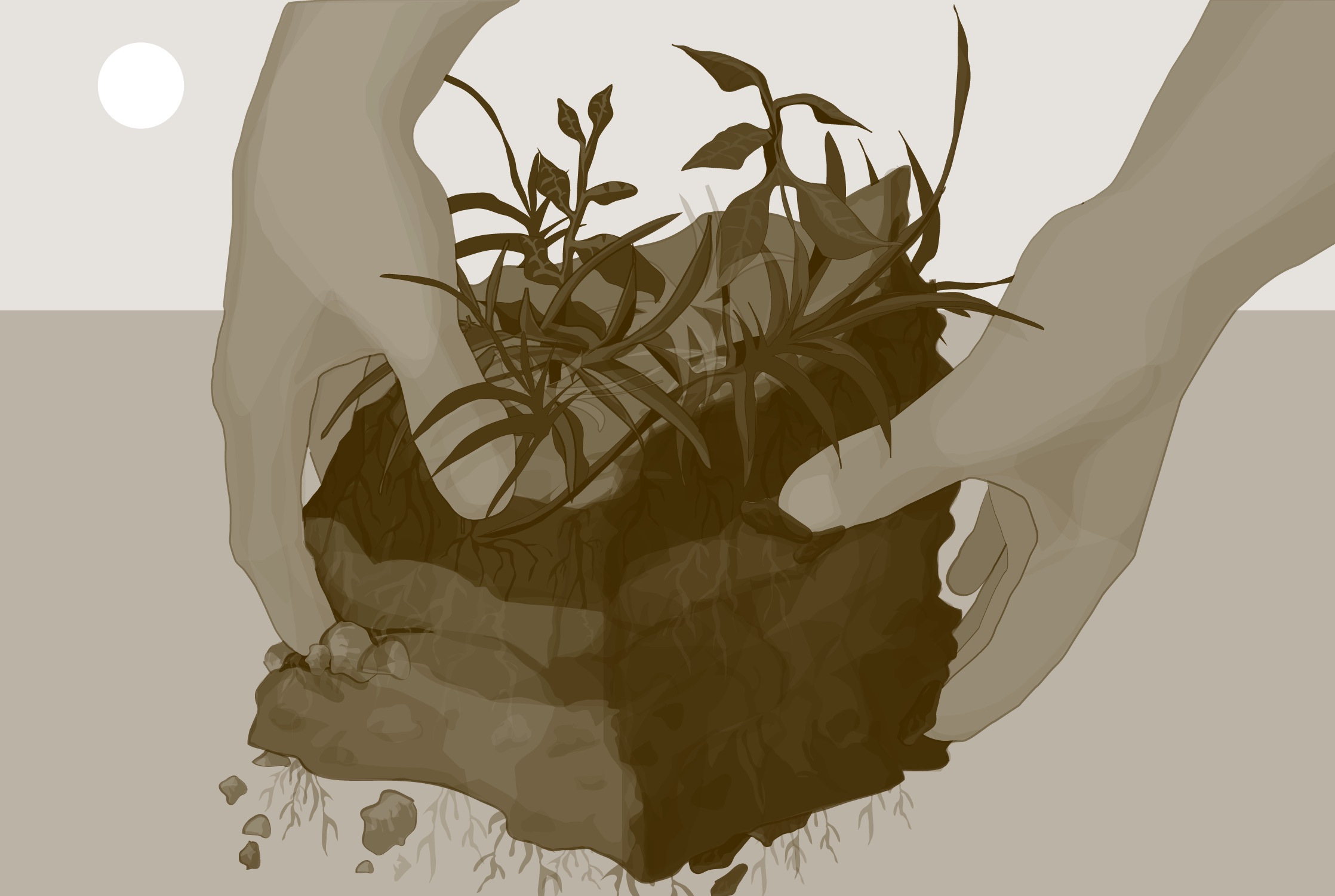 A. Introducción
B. ¿Por qué medir la densidad aparente?
C. Preparación para el protocolo
D. Muestreo
E. Cómo tomar mediciones de laboratorio
F. Cómo calcular la densidad aparente
G. Cómo reportar sus datos a GLOBE
H. Visualización de datos
I. Auto evaluación
J. Información adicional
¿Cuáles fueron los resultados de sus datos?
Si la densidad aparente de una muestra de suelo es <1,0, tiene una densidad muy baja y puede tener un alto contenido de materia orgánica. Para identificar la materia orgánica, busque un color oscuro y la presencia de raíces. Muchas veces, los horizontes del suelo en la superficie tienen un alto contenido de materia orgánica.
Si la densidad aparente de una muestra de suelo está cerca de 2,0 o más, es un suelo muy denso. Los suelos se vuelven densos si han sido compactados y no tienen un alto contenido de materia orgánica. Esto es común en suelos superficiales sobre los que camina la gente o donde la maquinaria ha comprimido el suelo. Los suelos con estructura masiva o de un solo grano tendrán densidades más altas que los suelos con estructura granular o de bloques. La textura del suelo también puede afectar la densidad aparente. En general, los suelos arenosos tienen una densidad aparente mayor que los suelos arcillosos o limosos, porque la porosidad es menor aunque el tamaño de los poros es mayor en los suelos arenosos.
Si las densidades aparentes de las muestras de suelo no parecen ser consistentes con las otras propiedades del mismo horizonte (color, estructura, textura, profundidad en el perfil, contenido de raíces), entonces puede haber un error en la medición. La metodología y los cálculos deben verificarse en busca de errores.
28
Preguntas frecuentes-2
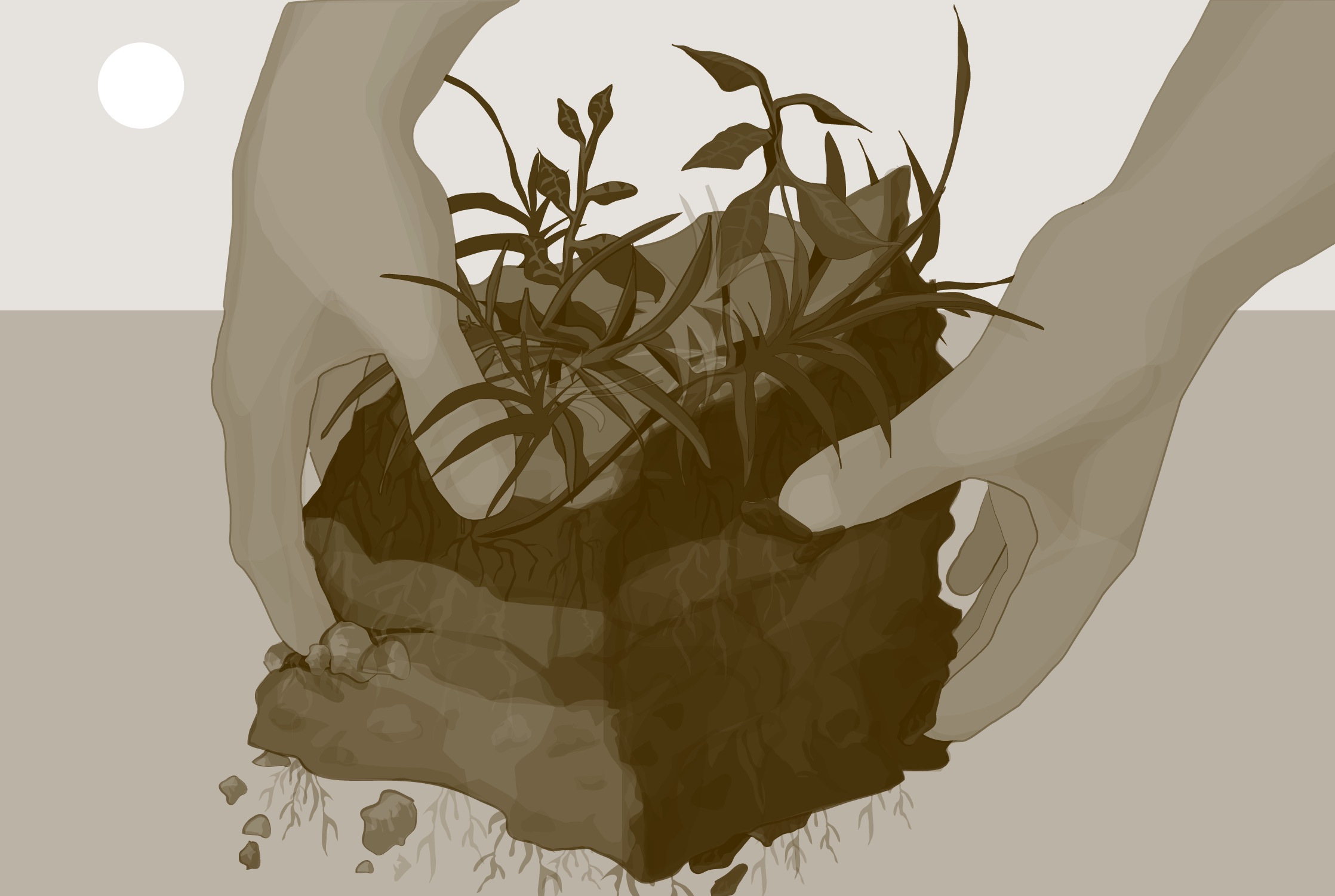 A. Introducción
B. ¿Por qué medir la densidad aparente?
C. Preparación para el protocolo
D. Muestreo
E. Cómo tomar mediciones de laboratorio
F. Cómo calcular la densidad aparente
G. Cómo reportar sus datos a GLOBE
H. Visualización de datos
I. Auto evaluación
J. Información adicional
¿Son razonables los datos?
Los valores típicos de densidad aparente para suelos promedian alrededor de 1,3 g/mL (g/cm3) para suelos compuestos principalmente de partículas minerales. Sin embargo, pueden ser tan altos como 2,0 g/mL (g/cm3) para horizontes muy densos y tan bajos como 0,5 g/mL (g/cm3) o menos para suelos orgánicos.
Para calcular la densidad aparente de una muestra de suelo, complete los cálculos en la Hoja de datos de densidad aparente del suelo.

¿Qué buscan los científicos en estos datos?
Muchos científicos diferentes usan información sobre la densidad aparente del suelo, la densidad de partículas y la porosidad. Usan la densidad aparente para estimar qué tan apretados están los componentes del suelo en cada horizonte.
29
Algunas preguntas para una mayor investigación
A. Introducción
B. ¿Por qué medir la densidad aparente?
C. Preparación para el protocolo
D. Muestreo
E. Cómo tomar mediciones de laboratorio
F. Cómo calcular la densidad aparente
G. Cómo reportar sus datos a GLOBE
H. Visualización de datos
I. Auto evaluación
J. Información adicional
¿Qué actividades humanas podrían cambiar la densidad aparente del suelo?
¿Qué cambios naturales podrían alterar la densidad aparente de un horizonte?
¿Cómo afecta la densidad aparente a los tipos de vegetación que pueden crecer en un suelo?
¿Cómo afecta la densidad aparente al crecimiento y la distribución de las raíces?
¿Cómo se relacionan la textura del suelo y la densidad aparente?
¿Cómo se relacionan la estructura del suelo y la densidad aparente?
¿Cómo afecta la densidad aparente al flujo de agua o calor en el suelo?
30
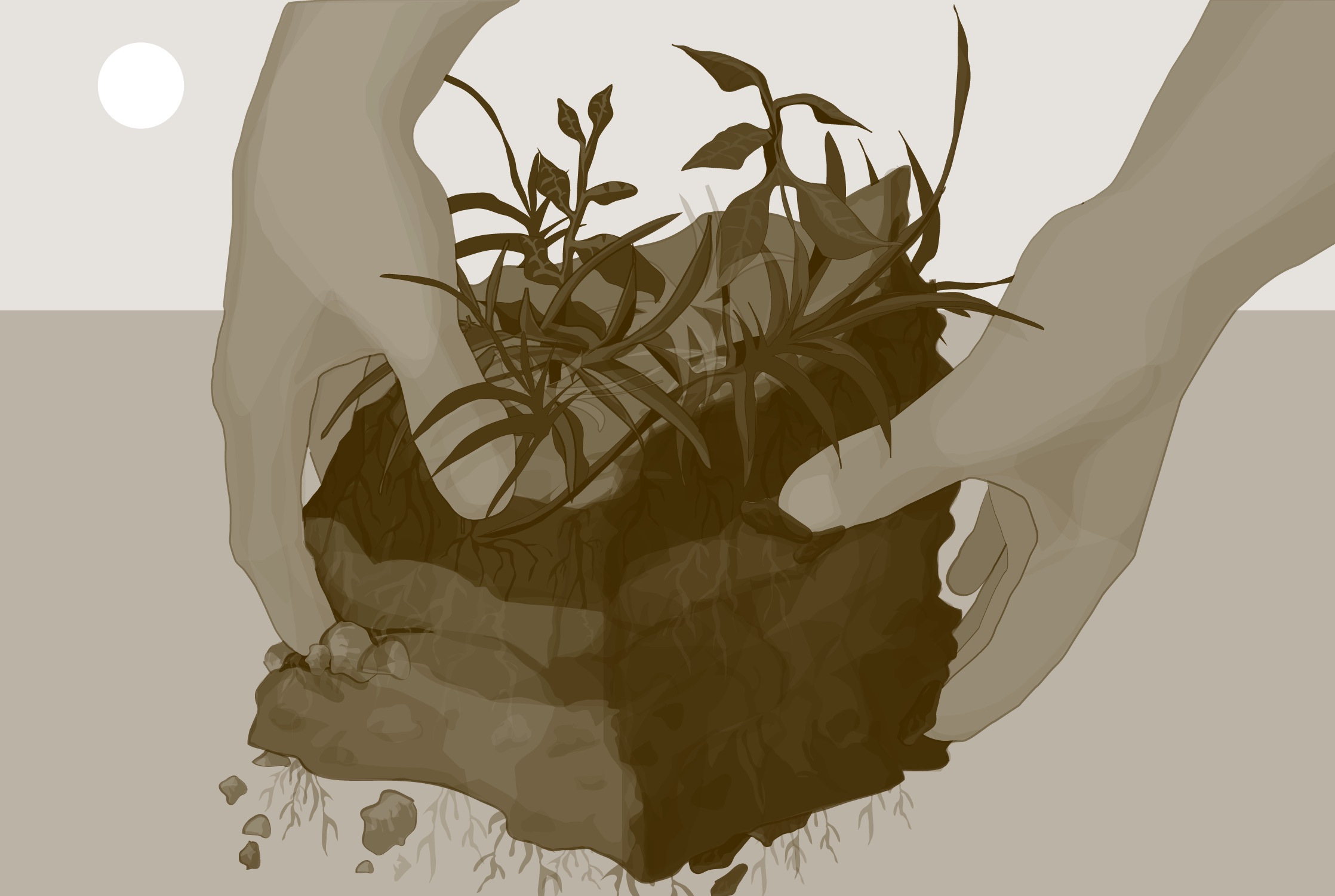 A. Introducción
B. ¿Por qué medir la densidad aparente?
C. Preparación para el protocolo
D. Muestreo
E. Cómo tomar mediciones de laboratorio
F. Cómo calcular la densidad aparente
G. Cómo reportar sus datos a GLOBE
H. Visualización de datos
I. Auto evaluación
J. Información adicional
Envíenos sus comentarios sobre este módulo. ¡Este es un proyecto comunitario y agradecemos sus comentarios, sugerencias y ediciones! Comente aquí: Comentarios del eTraining¿Tiene preguntas sobre este modulo? Contacte a GLOBE: help@globe.gov
Créditos: 
Diapositivas: Izolda Trachtenberg, Dixon Butler, Russanne Low
Fotografías: Izolda Trachtenberg
Arte de la tapa: Jenn Glaser, ScribeArts
Más información:
The GLOBE Program
NASA Wavelength  NASA’s Digital Library for Earth and Space Science Education
NASA Global Climate Change: Vital Signs of the Planet
El Programa GLOBE es patrocinado por las siguientes organizaciones: 



Versión 22/04/20. Si edita y modifica este conjunto de diapositivas para fines educativos, anote "modificado por (y su nombre y fecha)" en esta página. Gracias.
31
A. Introducción
B. ¿Por qué medir la densidad aparente?
C. Preparación para el protocolo
D. Muestreo
E. Cómo tomar mediciones de laboratorio
F. Cómo calcular la densidad aparente
G. Cómo reportar sus datos a GLOBE
H. Visualización de datos
I. Auto evaluación
J. Información adicional
Traducción al español
Oficina Regional Para América Latina Y El Caribe
Para más información contáctese con:
lac_rco@educ.austral.edu.arglobelac.communications@educ.austral.edu.ar
Redes sociales 
@globe_lacGLOBE Latinoamérica y Caribe
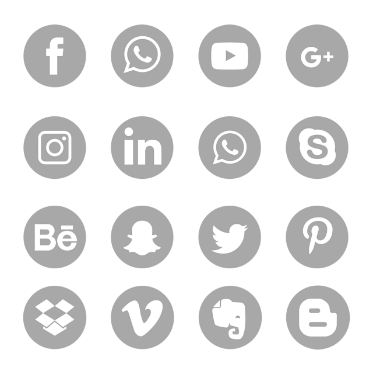 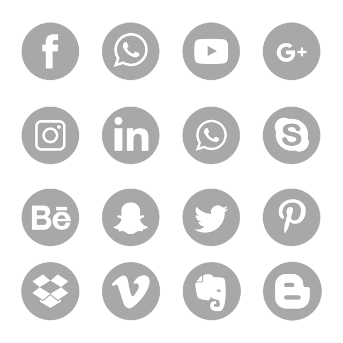 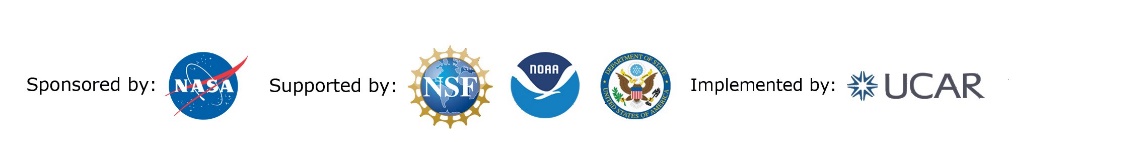 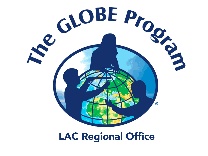 32